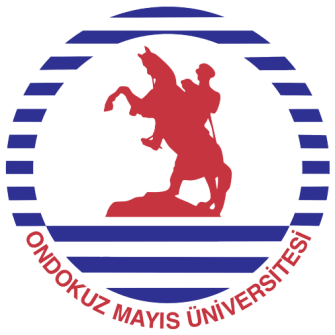 İSTATİSTİKSEL ANALİZ
Doğru, Güvenilir ve Gerçekçi Akademik Yaklaşımlar

Doç.Dr. Erol TERZİ
ARAŞTIRMA TÜRLERİ
Kamuoyu Araştırmaları
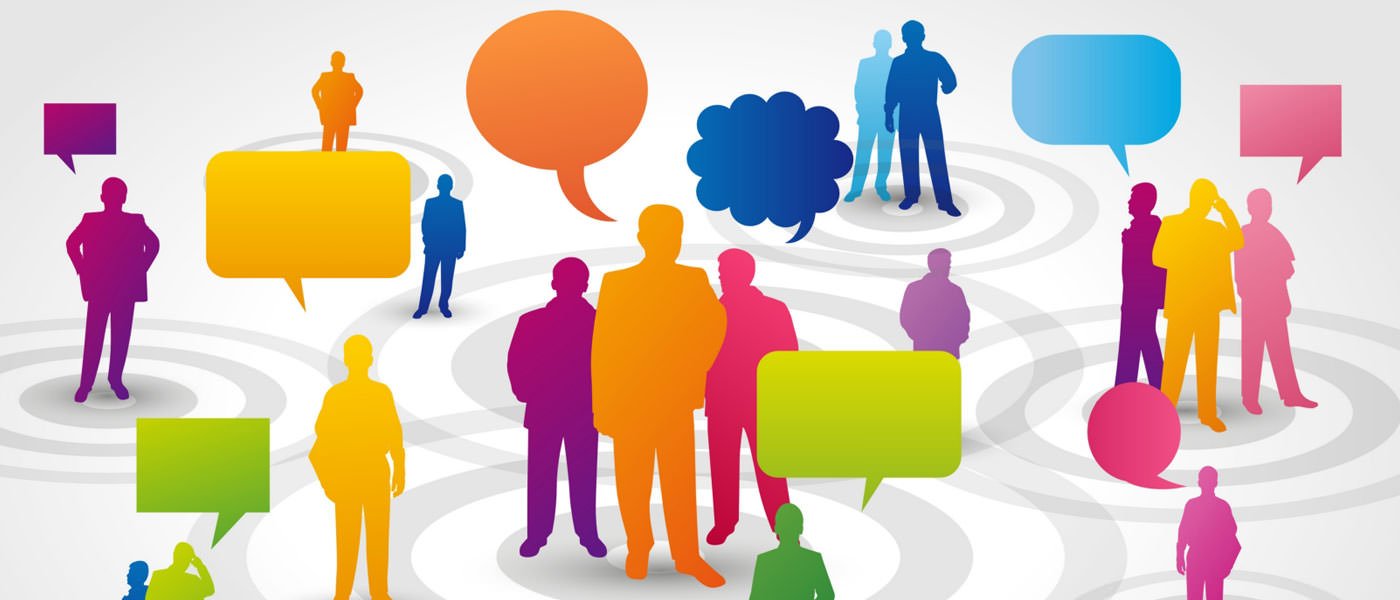 Ne Tür Kamuoyu Araştırmaları ?
Seçim Araştırmaları
Seçim Araştırma Modelleri
Seçim Araştırmalarının Sağladığı Faydalar
Pazar Araştırmaları
İşletmelerin faaliyet alanları olan pazara girmeden önce pazarla, müşteri ve rakip kitlesiyle ilgili bilgi toplaması; müşteri talep ve beklentilerini belirleme işlemininin tamamı bir pazar araştırmasıdır.
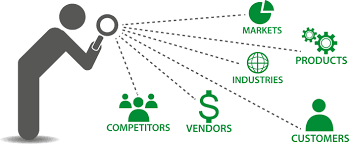 PAZAR ARAŞTIRMA MODELLERİ
Pazar Araştırmalarının Sağladığı Faydalar
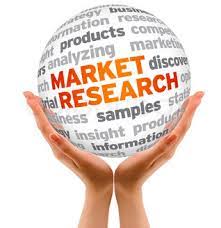 Performans Değerlendirme Araştırmaları
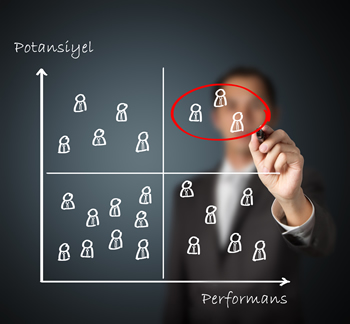 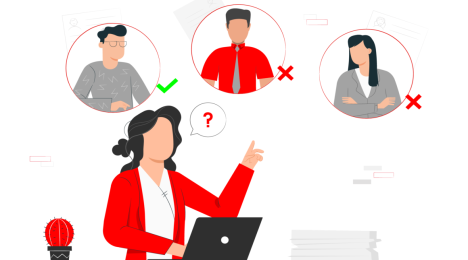 Performans Değerlendirme Araştırmalarının Faydaları
Müşteri- Personel Memnuniyet Araştırmaları
Müşteri- Personel Memnuniyet Araştırma Modelleri
Psikolojik Ölçek Araştırmaları
Psikolojik ölçekler davranışsal sağlık, ilişki, tıbbi, kişilik, bilişsel, hafıza, mesleki veya akademik alanlarla ilgili değerlendirmelerden oluşur. Bu testlerin başlıca yararları ise şu şekilde sıralanabilir:
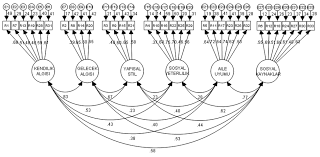 Tüketici Tutum Ve Davranışları Araştırmaları
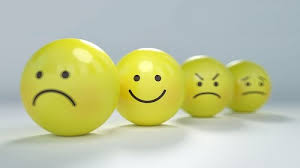 Kalite Kontrol  Araştırmaları
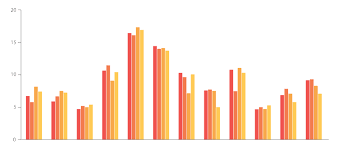 Kalite Kontrol Araştırmalarının Sağladığı Faydalar
İstatistiksel Veri Analizi
İstatistiksel Veri Analizi Yöntemleri
İstatistiksel Veri Analizi Programları
Güç Analizi
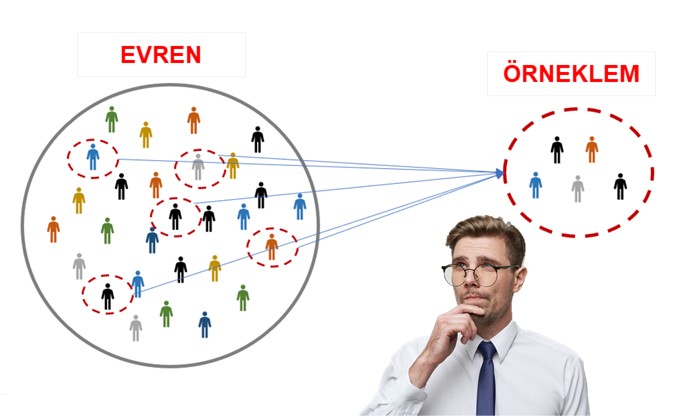 Araştırma verileri eğer güvenilirlik ve geçerlilik analizlerine dayanıyorsa güven verir.
Güvenilirlik ve geçerlilik herhangi bir şeyin uygun ve sağlam olduğu hakkında bize bilgi verir.
Geçerlilik Ve Güvenilirlik Analizi
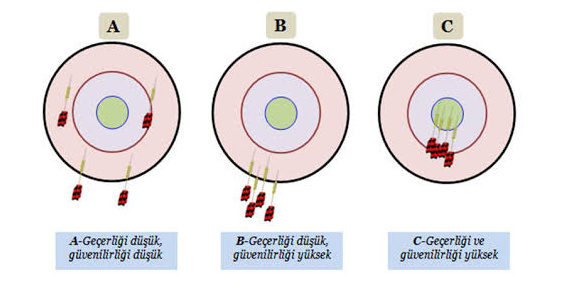 Bu analizin amacı en az girdiyle maksimum çıktıyı üreten girdi-çıktı bileşimini bulmaktır.
Etkinlik Ve Verimlilik Analizleri
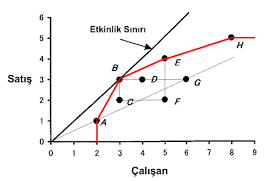 İstatistiksel Yaklaşımların Hedef Çıktısı
TEŞEKKÜRLER…